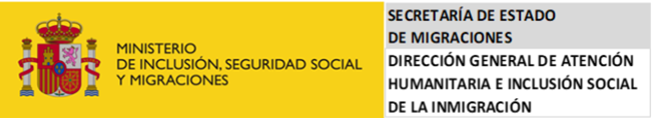 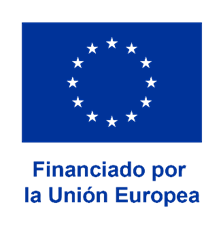 CONVOCATORIA DE SUBVENCIONES CONVIVENCIA Y COHESIÓN SOCIAL 2023
21 de agosto de 2023
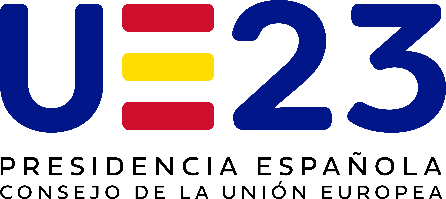 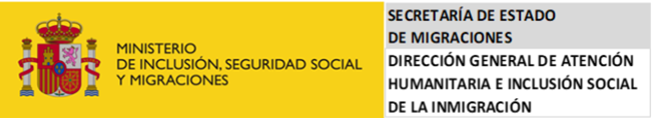 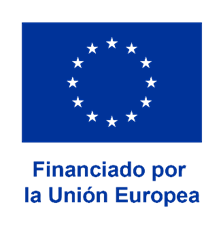 INDICE DE LA PRESENTACIÓN
Orden ISM/810/2023 de 14 de julio. 
Convocatoria 2023. Resolución de la DGAHISI de 1 de agosto de 2023
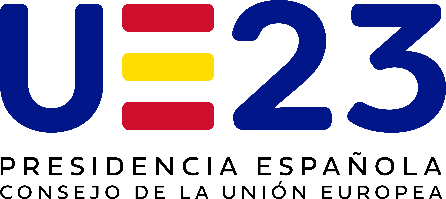 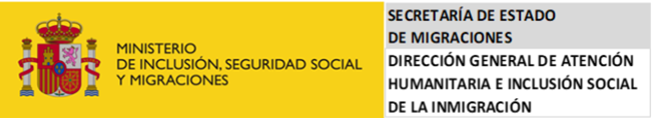 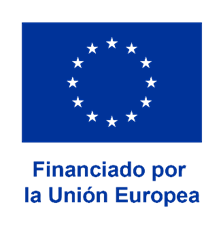 ORDEN ISM/810/2023 de 14 de julio                           Novedades (1)
Incluye líneas generales a financiar en las convocatorias (sensibilización, trata de seres humanos, violencia de género, orientación y asesoramiento, generación de conocimiento y equipamiento)
Requisitos de los beneficiarios (solvencia económica, suficiente justificación subvenciones anteriores y antigüedad de dos años desde la constitución)
Plazo de presentación de solicitudes (entre diez y treinta días hábiles a determinar en cada convocatoria)
Documentación a aportar (Declaración responsable cumplimiento criterio de solvencia, voluntariado y reserva de empleo para personas con discapacidad)
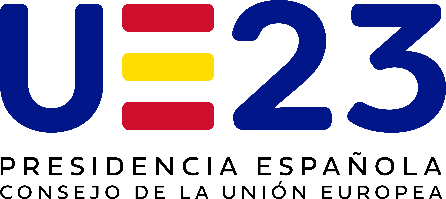 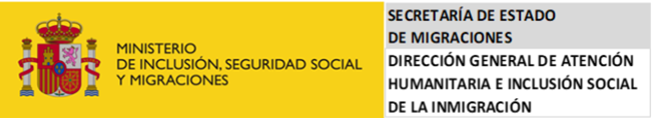 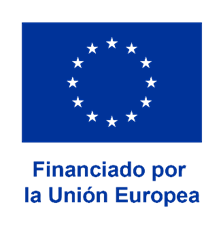 ORDEN ISM/810/2023 de 14 de julio                           Novedades (2)
Desagregación de los criterios de valoración de los solicitantes y de los proyectos
Ampliación del plazo para las solicitudes de modificación de los proyectos y de subcontratación de actividades hasta la finalización del período de ejecución
Plazo de justificación de la subvención (dos meses)
Elegibilidad de los costes de personal en los términos previstos en el convenio de aplicación (desaparición de límites máximos subvencionables)
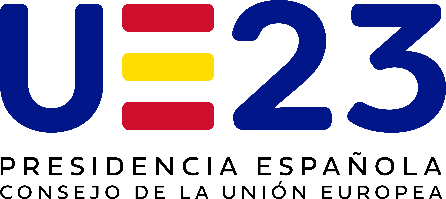 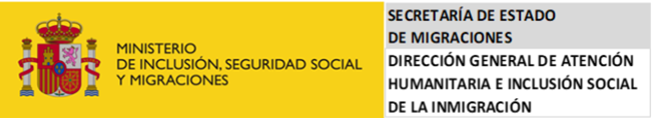 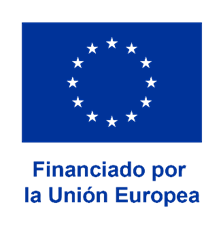 ORDEN ISM/810/2023 de 14 de julio                           Novedades (3)
Dietas y gastos de viaje imputables en las cuantías fijadas en el convenio de aplicación
Costes indirectos: tipo fijo del 15% sobre los gastos de personal (imputados a la subvención concedida)
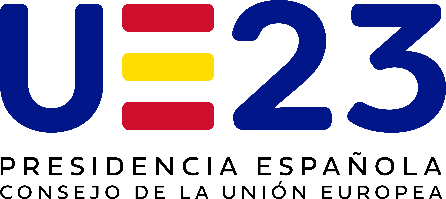 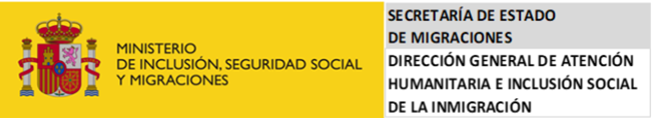 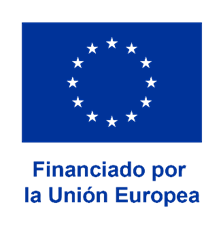 RÉSOLUCIÓN DE CONVOCATORIA
RESOLUCIÓN DE 1 DE AGOSTO DE 2023 DE LA DIRECCIÓN GENERAL DE ATENCIÓN HUMANITARIA E INCLUSIÓN SOCIAL DE LA INMIGRACIÓN, POR LA QUE SE CONVOCAN SUBVENCIONES PARA EL DESARROLLO DE ACTUACIONES DE INTERÉS GENERAL EN MATERIA DE EXTRANJERÍA, DESTINADAS A LA DEFENSA DE LOS DERECHOS HUMANOS DE LAS PERSONAS EXTRANJERAS, ASÍ COMO A FAVORECER LA CONVIVENCIA Y LA COHESIÓN SOCIAL, COFINANCIADAS POR FONDOS DE LA UNIÓN EUROPEA.
Cofinanciada en parte por el FSE +.
Publicación extracto BOE 9 de agosto de 2023.
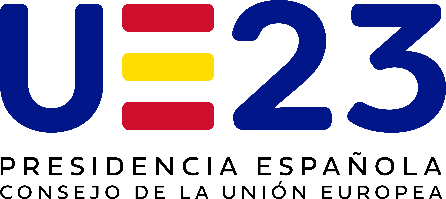 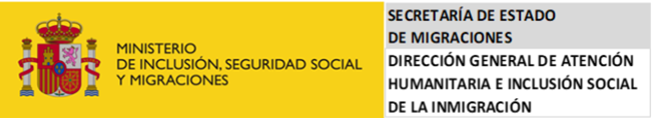 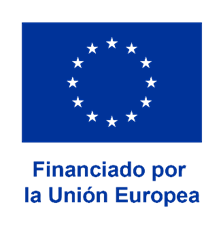 RÉSOLUCIÓN DE CONVOCATORIA
Líneas de Financiación
 Prioridades de la Convocatoria
 Límites de cuantías y número de proyectos a solicitar
 Crédito de la Convocatoria
 Criterios de Valoración
 Puntuaciones mínimas
 Presentación de Solicitudes/ Subsanación solicitudes
 Cumplimentación de la Solicitud
 Documentación que acompaña a la Solicitud
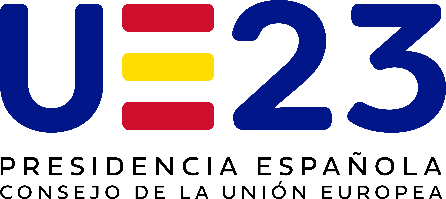 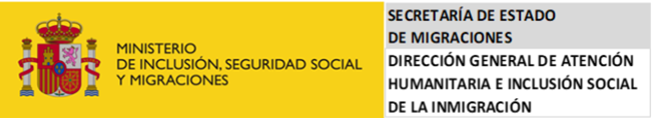 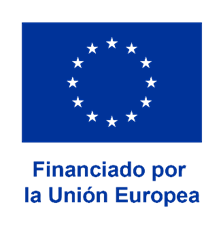 RÉSOLUCIÓN DE CONVOCATORIALÍNEAS DE FINANCIACIÓN (1)
FSE +
    Proyectos de sensibilización contra el racismo y delitos de odio
    Proyectos de prevención del racismo y delitos de odio
    Víctimas de trata
    Víctimas de violencia de género
    Sensibilización sobre violencia de género
    Proyectos de orientación y asesoramiento a grupos específicos
    Proyectos de generación de conocimientos y buenas practicas
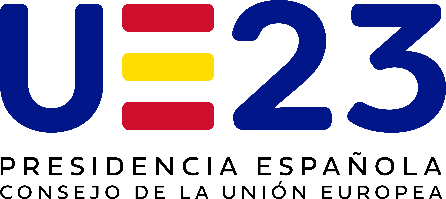 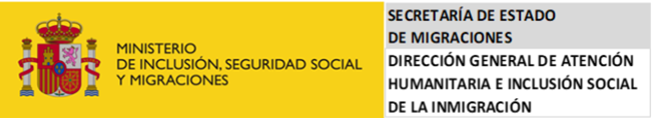 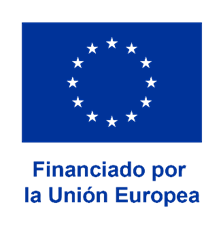 RÉSOLUCIÓN DE CONVOCATORIALÍNEAS DE FINANCIACIÓN (2)
PGE
    Proyectos de sensibilización dirigidos a la ciudadanía en general
    Proyectos de equipamiento y adaptación de inmuebles
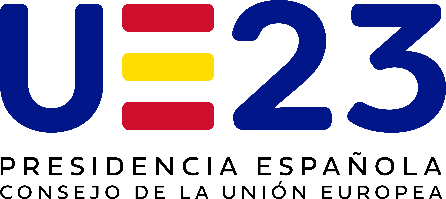 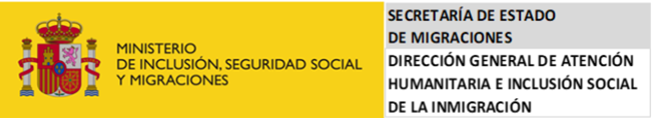 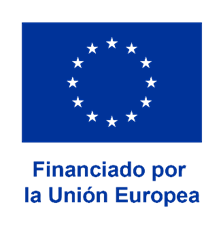 RÉSOLUCIÓN DE CONVOCATORIAPRIORIDADES DE LA CONVOCATORIA (1)FSE +
A1. PROYECTOS DE SENSIBILIZACIÓN CONTRA EL RACISMO, XENOFOBIA, DELITOS DE ODIO Y OTRAS FORMAS DE INTOLERANCIA ASOCIADA
Dirigidos a sectores clave de la población
No incluirán actividades dirigidas a la ciudadanía en general
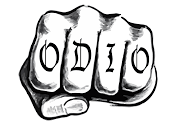 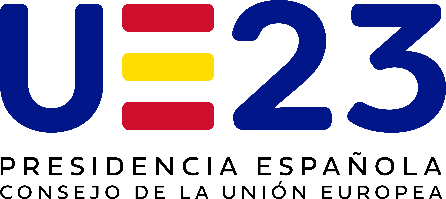 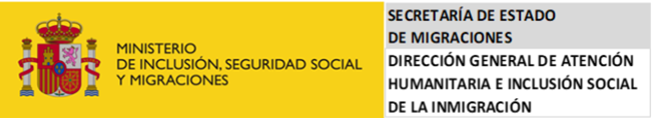 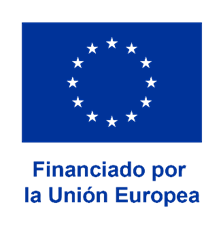 RÉSOLUCIÓN DE CONVOCATORIAPRIORIDADES DE LA CONVOCATORIA (2)FSE +
A2. PROYECTOS DESTINADOS A LA PREVENCIÓN DEL RACISMO, XENOFOBIA, DELITOS DE ODIO Y OTRAS FORMAS DE INTOLERANCIA ASOCIADA
Detección, seguimiento y acompañamiento en la denuncia
Acompañamiento jurídico en la denuncia
Promoción redes de apoyo
Participantes: Nacionales de terceros países en posesión de permiso de residencia o, en su caso, que se encuentren en proceso de obtención de residencia legal en España
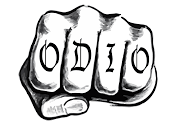 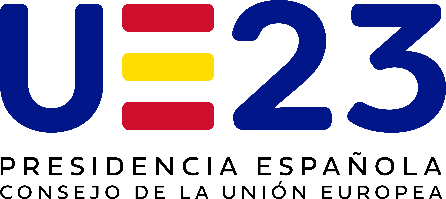 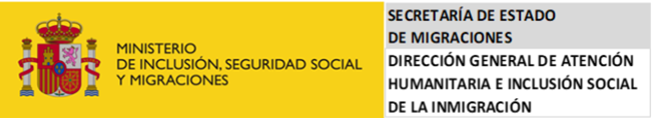 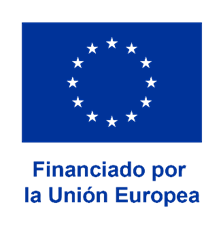 RÉSOLUCIÓN DE CONVOCATORIAPRIORIDADES DE LA CONVOCATORIA (3)FSE +
A3. PROYECTOS DESTINADOS A LAS VÍCTIMAS O POSIBLES VÍCTIMAS DE TRATA DE SERES HUMANOS Y/O EXPLOTACIÓN SEXUAL Y SUS DESCENDIENTES
Detección y prevención
A4. PROYECTOS DESTINADOS A LAS VÍCTIMAS O POSIBLES VÍCTIMAS DE VIOLENCIA DE GÉNERO Y SUS DESCENDIENTES, EN TODAS SUS POSIBLES MANIFESTACIONES, INCLUIDA LA MUTILACIÓN GENITAL
Detección y prevención
Los participantes en ambas prioridades serán principalmente NTP,  aunque podrán dirigirse también a migrantes en general que se encuentren en situación y/o riesgo de pobreza y/o exclusión, o se trate de mujeres migrantes.
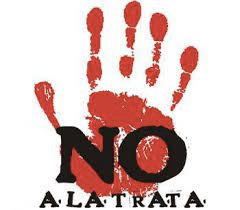 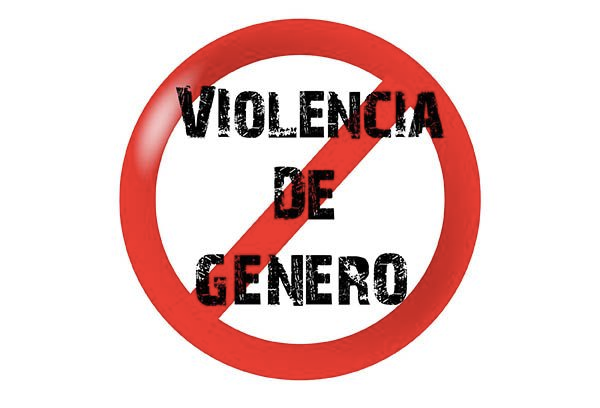 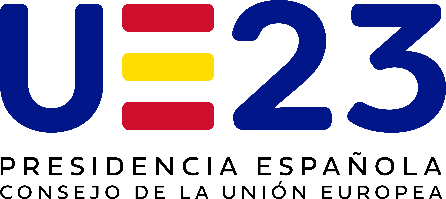 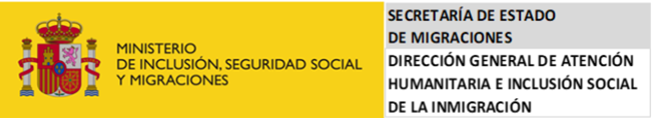 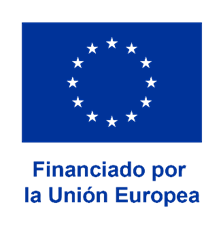 RÉSOLUCIÓN DE CONVOCATORIAPRIORIDADES DE LA CONVOCATORIA (4)FSE +
A5. PROYECTOS DESTINADOS A LA SENSIBILIZACIÓN SOBRE LA VIOLENCIA DE GÉNERO  EN TODAS SUS POSIBLES MANIFESTACIONES, INCLUIDA LA MUTILACIÓN GENITAL
Sensibilización
A6. PROYECTOS DE ORIENTACIÓN  Y ASESORAMIENTO PERSONALIZADOS A GRUPOS ESPECÍFICOS DESTINADOS A SENSIBILIZAR EN LA LUCHA CONTRA EL RACISMO Y LA XENOFOBIA, DELITOS DE ODIO, LA TRATA DE SERES HUMANOS Y LA VIOLENCIA DE GÉNERO
Dirigidos a operadores jurídicos, fuerzas y cuerpos de la seguridad del estado y otros profesionales en contacto con inmigrantes
Orientación y asesoramiento
A7. PROYECTOS DE GENERACIÓN DE CONOCIMIENTO Y BUENAS PRÁCTICAS
Carácter innovador
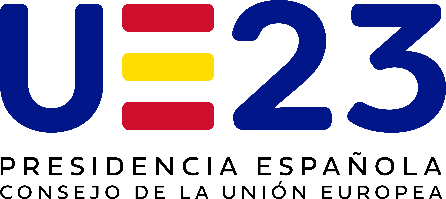 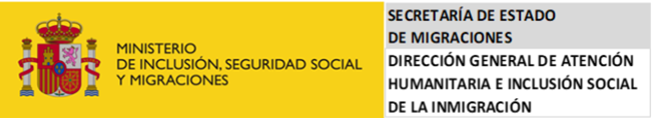 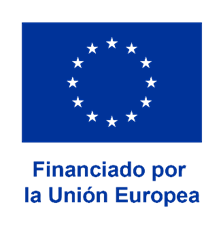 RÉSOLUCIÓN DE CONVOCATORIAPRIORIDADES DE LA CONVOCATORIA (5)PGE
B1. PROYECTOS DE SENSIBILIZACIÓN CONTRA EL RACISMO Y LA XENOFOBIA, DELITOS DE ODIO Y OTRAS FORMAS DE INTOLERANCIA ASOCIADAS 
Dirigidos a la ciudadanía en general
Campañas, actos o eventos
Redes sociales
B2. PROYECTOS DE EQUIPAMIENTO Y ADAPTACIÓN DE INMUEBLES
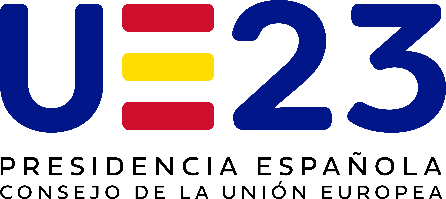 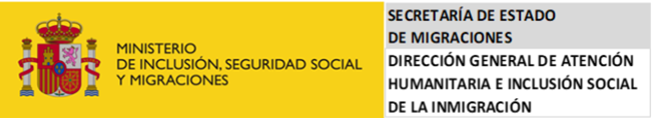 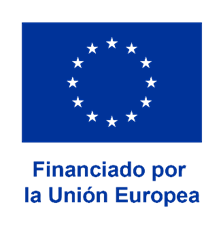 LÍMITES DE CUANTÍAS Y PROYECTOS A SOLICITAR
Cuantía mínima de un proyecto: 50.000 euros, coste total (excepto B2)
Cuantías máximas solicitud según prioridad
Prioridad A2, A3 y A4: 300.000,00 euros
Prioridad A1, A5, A6 y A7: 200.000,00 euros
Prioridad B1: 150.000,00 euros
Prioridad B2: 50.000,00 euros
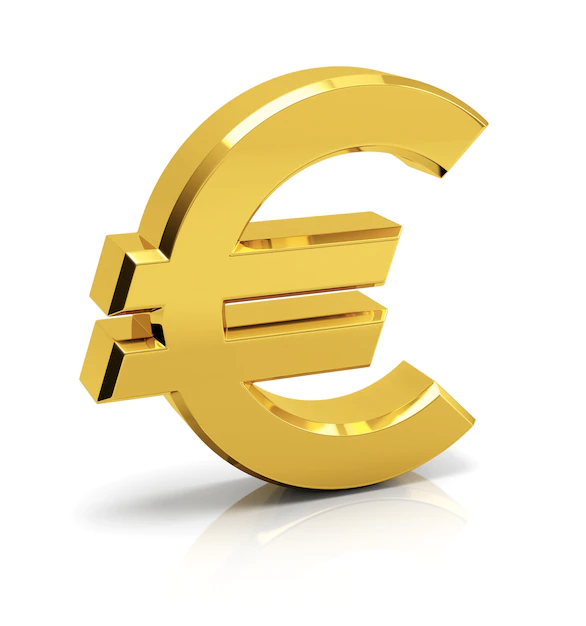 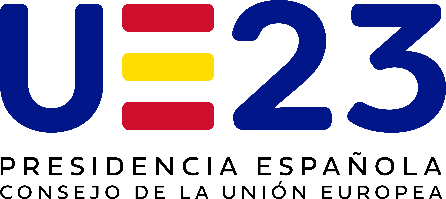 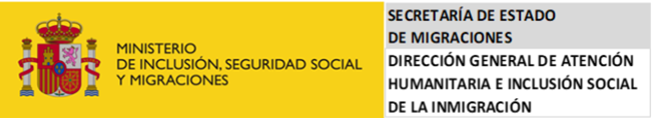 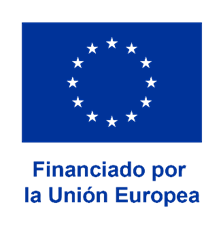 CRÉDITO DE LA CONVOCATORIA
CRÉDITO TOTAL. 22.525.000 EUROS

Crédito proyectos A1 + A2 +A3 +A4 +A5 +A6 +A7 + B1: 22.225.000 euros

Crédito proyectos B2:  300.000 euros
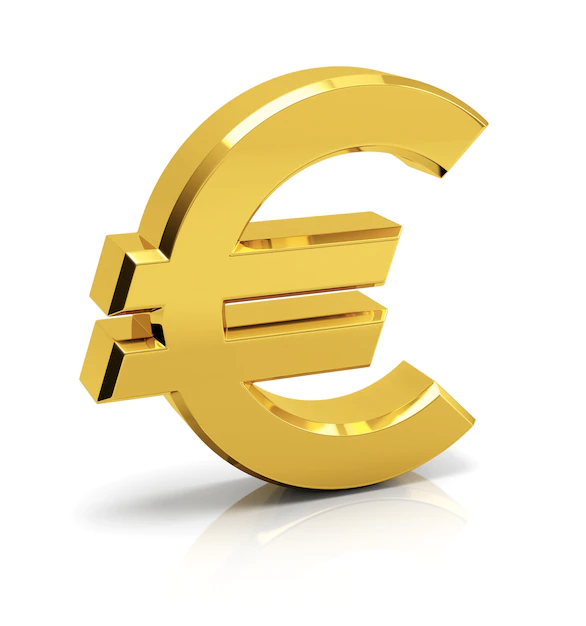 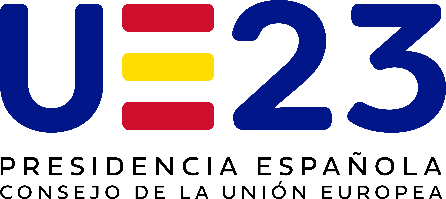 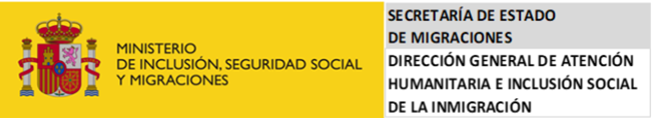 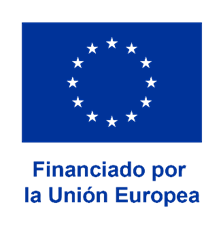 CRITERIOS DE VALORACIÓN
CRITERIOS DE VALORACIÓN DE LAS ENTIDADES (Art. 9.2 y 3 Orden ISM/810/2023 de 14 de julio)
    - Implantación: 15 puntos
    - Experiencia: 8 puntos
    - Estructura: 15 puntos
    - Recursos humanos: 8 puntos
    - Voluntariado: 5 puntos
    - Auditoria: 9 puntos
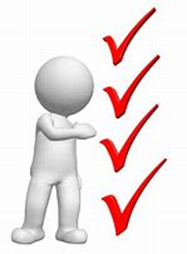 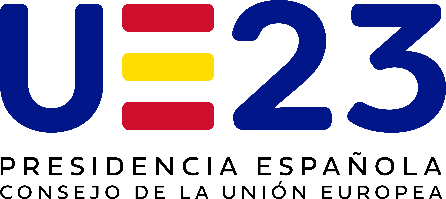 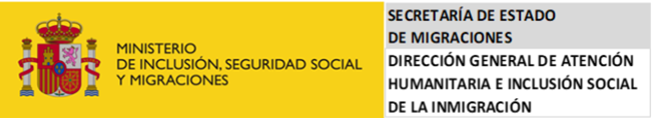 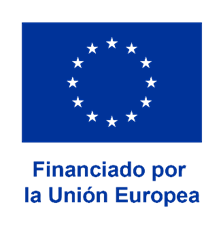 CRITERIOS DE VALORACIÓN
CRITERIOS DE VALORACIÓN DE LOS PROYECTOS (Art.9.4 Orden ISM/810/2023 de 14 de julio)
    - Diagnóstico necesidades sociales: 5 puntos
    - Contenido técnico del proyecto: 27 puntos
    - Aspectos económicos: 12 puntos
    - Experiencia acreditada: 6 puntos
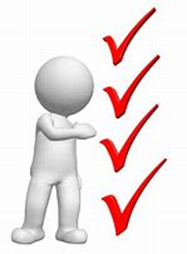 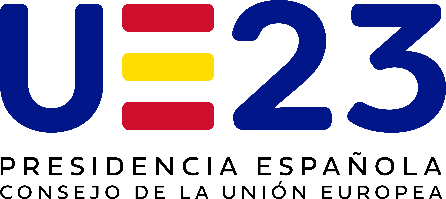 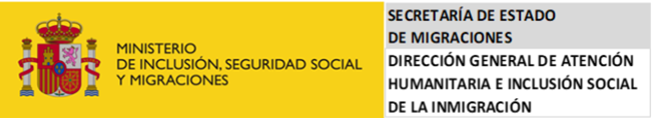 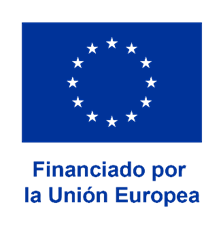 PUNTUACIONES MÍNIMAS
Las puntuaciones mínimas necesarias para obtener financiación son las siguientes:
	ENTIDAD: 30 puntos sobre 60
	PROYECTO: 30 puntos sobre 50

Dichas puntuaciones se ponderarán para representar el 40% y el 60% respectivamente de la puntuación final.
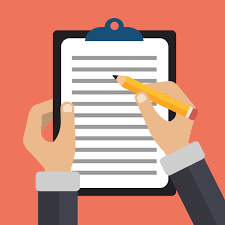 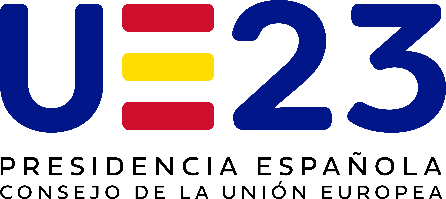 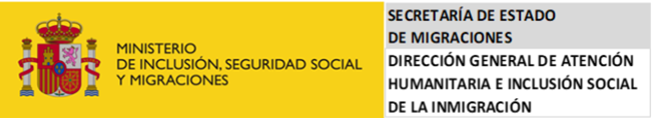 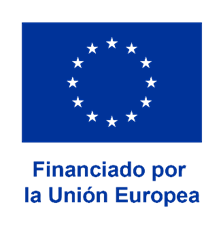 PRESENTACIÓN DE SOLICITUDES
PLAZO PRESENTACIÓN:
PRESENTACIÓN DE LA SOLICITUD: ELECTRÓNICAMENTE, MEDIANTE LA APLICACIÓN INFORMÁTICA TAYS.
https://expinterweb.inclusion.gob.es/taysportal/AppJava/login
El Anexo I lo genera la aplicación, una vez cumplimentados todos sus apartados, y previa firma sirve para la presentación de la solicitud.
Los Anexos del II al VI y la documentación exigida en la convocatoria se presentará:
Un PDF por anexo. Firma electrónica visible del representante legal de la entidad. 
Con un tamaño máximo de 10 MB.
Se incluirá en el apartado documentación adjunta de dicha aplicación.
Firma mancomunada (especialidades).
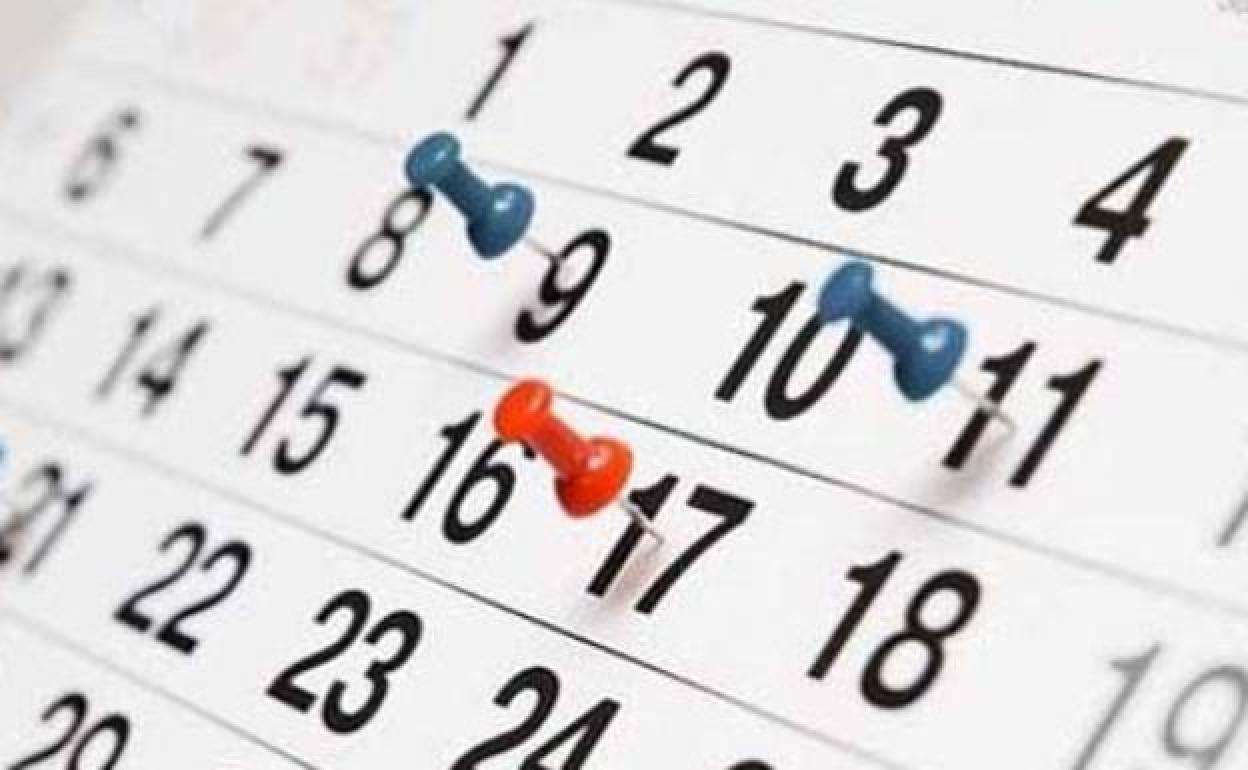 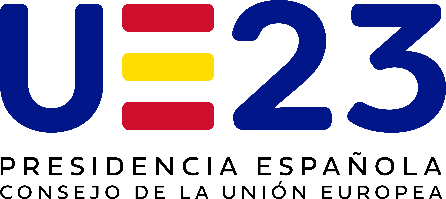 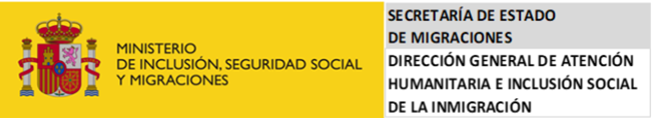 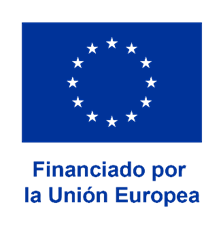 SUBSANACIÓN DE SOLICITUDES
ELECTRÓNICAMENTE, MEDIANTE LA APLICACIÓN INFORMÁTICA TAYS.
  
PREVIO REQUERIMIENTO
 PLAZO PARA RESPONDER A LOS REQUERIMIENTOS DE SUBSANACIÓN: 10 DÍAS HÁBILES
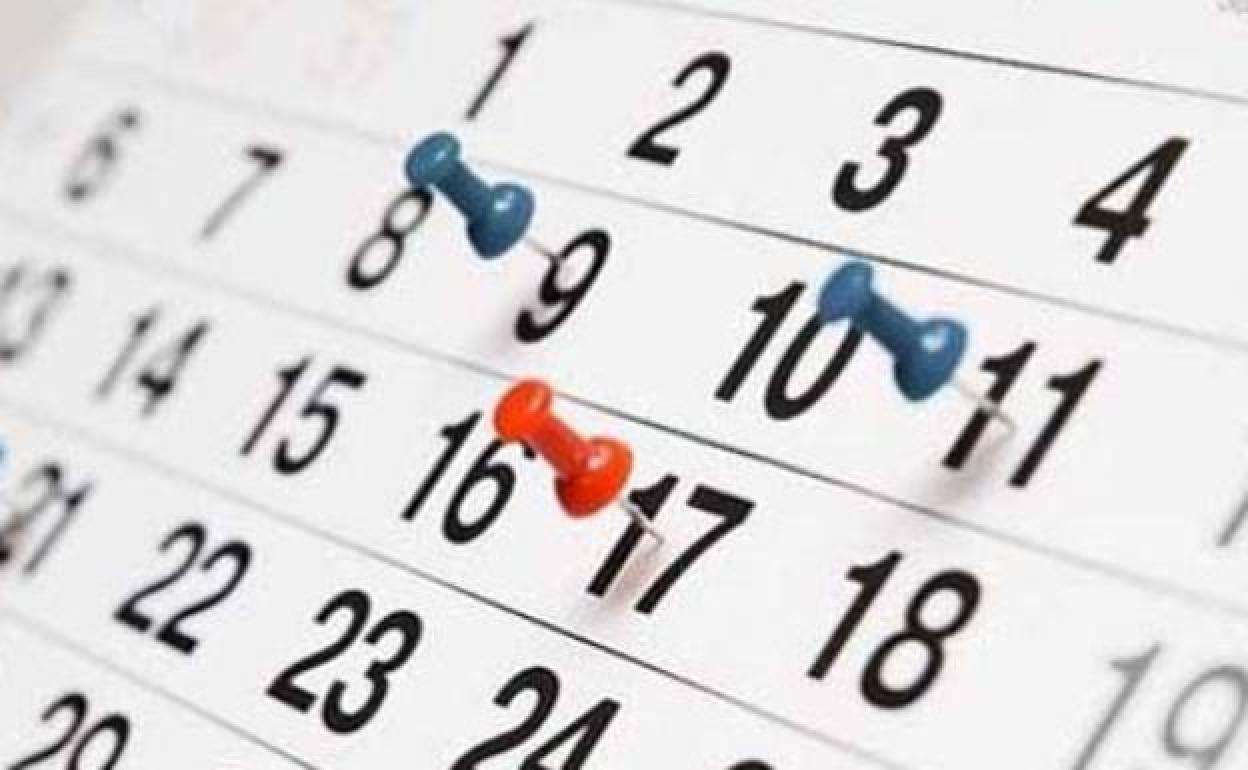 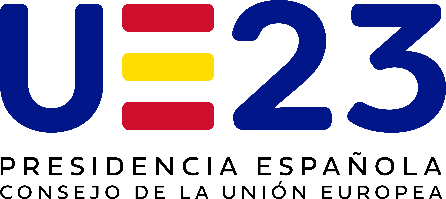 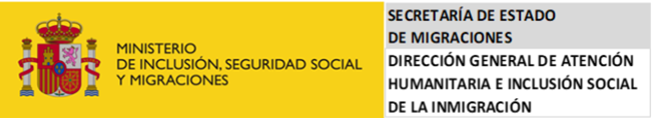 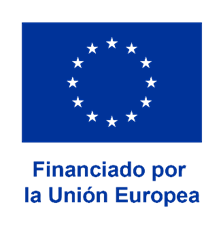 CUMPLIMENTACIÓN DE SOLICITUDES (1)
INSTRUCCIONES DE CUMPLIMENTACIÓN DISPONIBLES EN LA PÁGINA WEB.
ANEXO I. SOLICITUD DE SUBVENCIÓN (generado TAYS)
IMPORTANTE: Nombre o razón social de la entidad = Tarjeta de Identificación Fiscal.
ANEXO II. MEMORIA EXPLICATIVA DE LA ENTIDAD
IMPORTANTE: Cumplimentar todos los apartados
	Ámbito territorial
	Estructura: inmuebles/certificaciones de calidad
	Recursos Humanos: Personal retribuido/Plan de igualdad/voluntariado
	Auditoría de cuentas
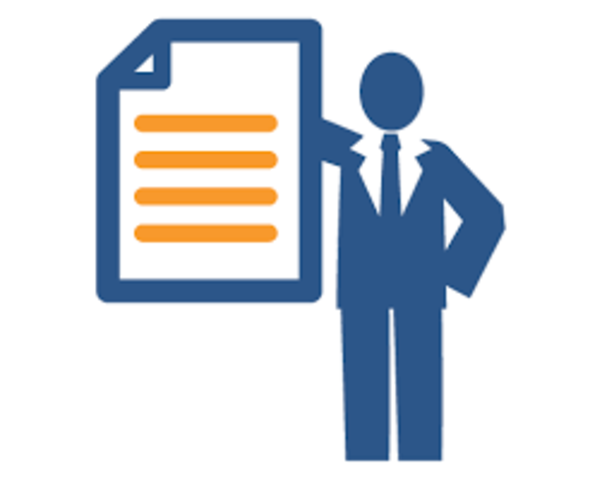 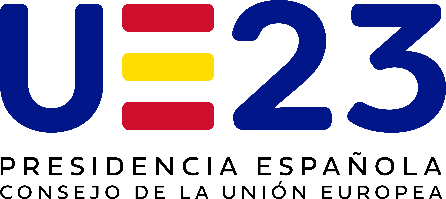 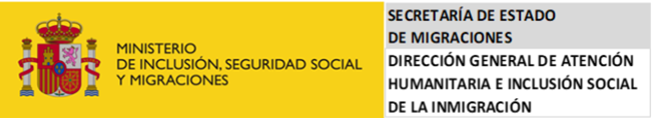 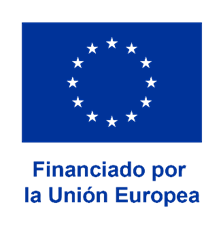 CUMPLIMENTACIÓN DE SOLICITUDES (2)
ANEXOS III Y IV. MEMORIA EXPLICATIVA DEL PROYECTO
IMPORTANTE:
	Prioridad según Anexo A. Poner atención al elegirla, se advierten muchos 	errores.
	Actividades (adecuada calendarización).
	Indicadores (objetivo/indicadores/resultados esperados). Convocatoria.
	Presupuesto del proyecto. El presupuesto del proyecto del Anexo III incluirá costes  	directos e indirectos por separado y gastos de auditor.
	El Anexo IV contendrá el presupuesto del proyecto que ejecute una entidad  	distinta a la que figure como solicitante.
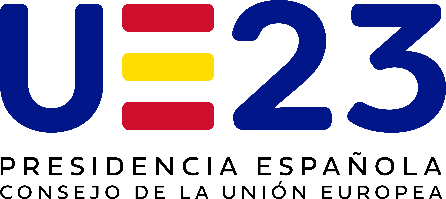 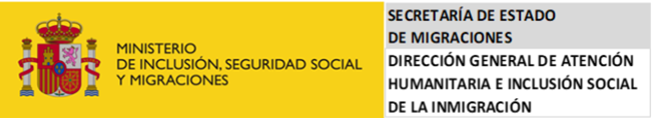 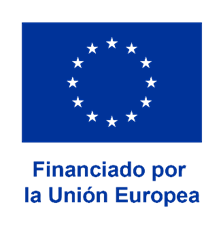 CUMPLIMENTACIÓN DE SOLICITUDES (3)
COSTES INDIRECTOS:
	PROYECTOS COFINANCIADOS POR FSE y PGE (B1): 15% sobre los costes de personal            imputados a la subvención concedida.
	PROYECTOS DE EQUIPAMIENTO: no serán imputables CI
FINANCIACIÓN PROPIA: mínimo 2% del coste total del proyecto (art 7.1 Orden ISM/810/2023).
LÍMITE VIAJES Y ESTANCIA: 3% subvención (art. 21.1C) Orden ISM/810/2023).
LÍMITES CUANTÍAS SUBCONTRATACIÓN: 50% importe actividad subvencionada (art. 15.1 Orden  ISM/810/2023).
ANEXO V: COMPROMISO DE FINANCIACIÓN PROPIA
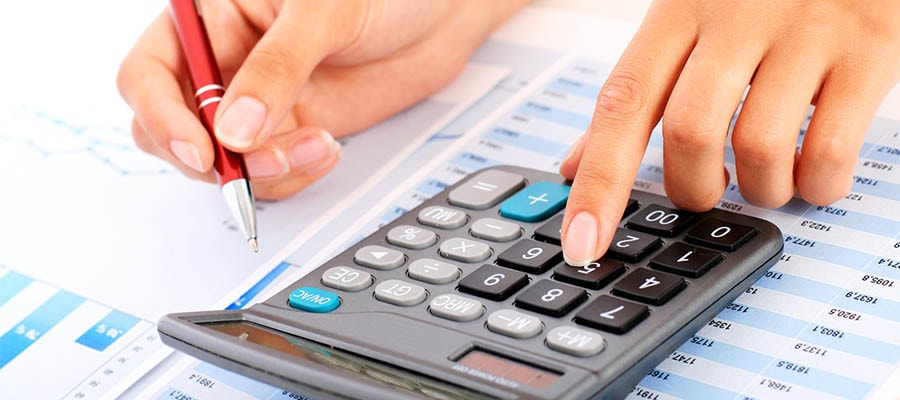 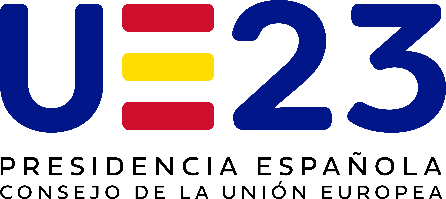 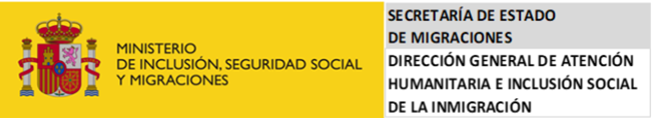 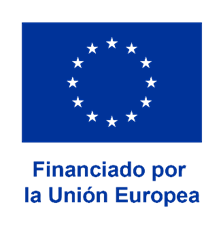 DOCUMENTACIÓN QUE ACOMPAÑA A LA SOLICITUD (1)
DOCUMENTACIÓN OBLIGATORIA
DNI representante legal
PODER representación
IDENTIFICACIÓN MIEMBROS JUNTA DIRECTIVA. Presentación en registro
ESTATUTOS. Presentación en el registro administrativo estatal
INSCRIPCIÓN ENTIDAD en el registro administrativo estatal
TARJETA IDENTIFICACIÓN FISCAL. Denominación entidad=Anexo I
DECLARACIÓN RESPONSABLE prohibiciones
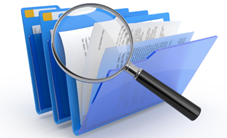 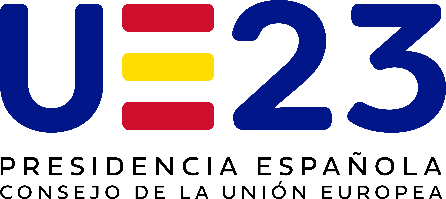 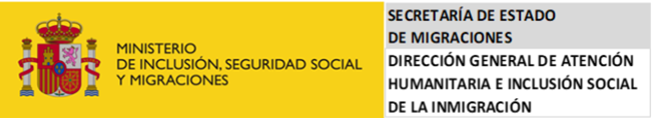 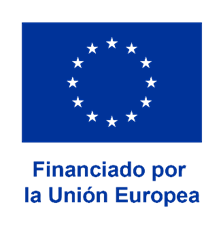 DOCUMENTACIÓN QUE ACOMPAÑA A LA SOLICITUD (2)
DOCUMENTACIÓN OBLIGATORIA
DECLARACIÓN RESPONSABLE art. 4.1ª)7º OB (40%)
DECLARACIÓN RESPONSABLE no haber recibido subvenciones para la misma finalidad o documento que justifique su adjudicación
CERTIFICADO estar al corriente en obligaciones tributarias y con la seguridad social (denegación)
DECLARACIÓN RESPONSABLE SOLVENCIA
DECLARACIÓN RESPONSABLE VOLUNTARIADO
DECLARACIÓN RESPONSABLE RESERVA EMPLEO DISCAPACIDAD
FACTURAS PROFORMA. Proyectos Equipamiento
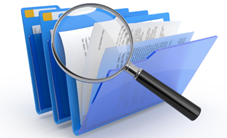 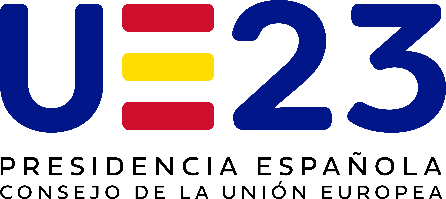 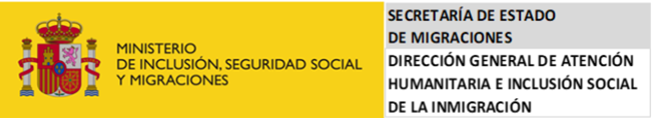 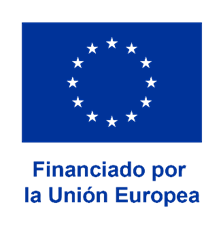 DOCUMENTACIÓN QUE ACOMPAÑA A LA SOLICITUD (3)
DOCUMENTACIÓN OPTATIVA
Certificaciones Auditoría de cuentas
Certificaciones de calidad
Justificación del número de socios que se declaran (DR)
Documentación acreditativa de experiencia del personal
Acreditación de contrataciones de personal (fomento de empleo)
Plan de voluntariado
Documentación acreditativa de los cursos de formación a voluntarios
Plan de igualdad
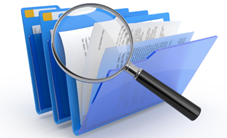 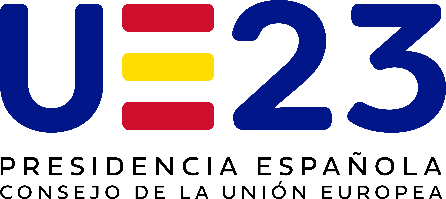 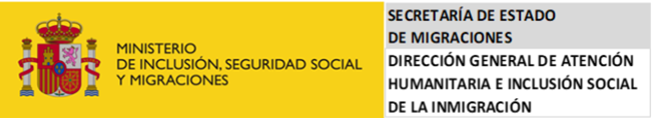 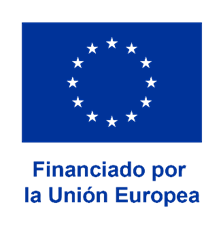 CONTACTO
BUZÓN DE CORREO DEL SERVICIO:
 subvenciones.integracion@inclusion.gob.es

TAYS. ATENCIÓN USUSARIO
900 49 43 38
cau.tays@inclusión.gob.es
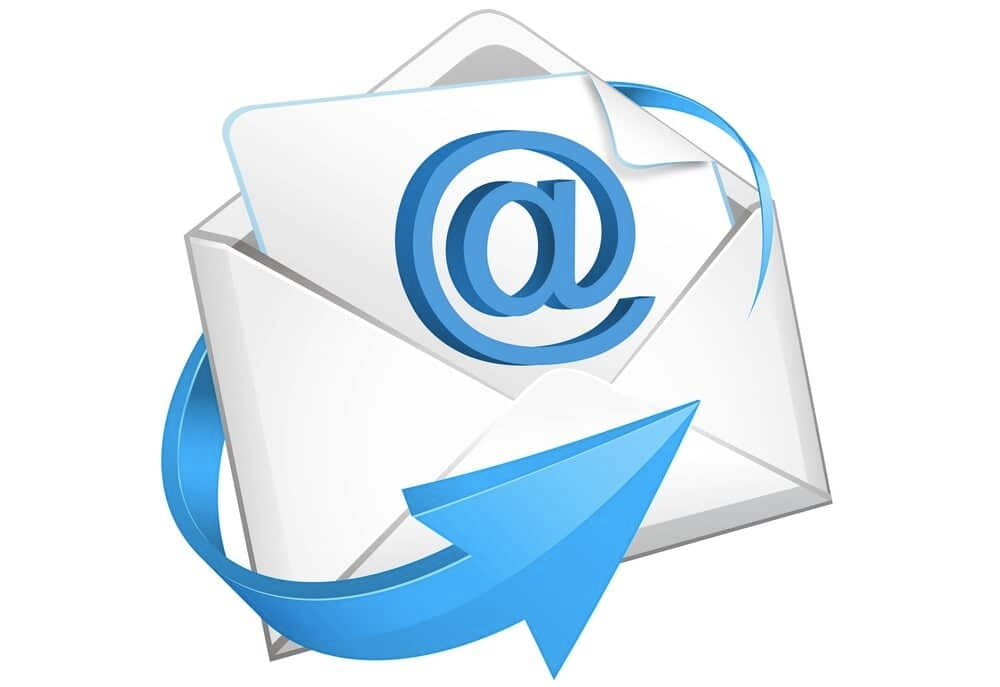 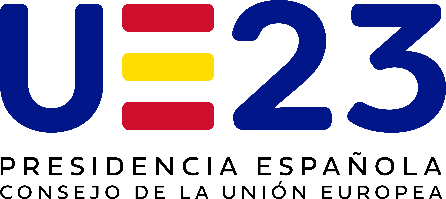